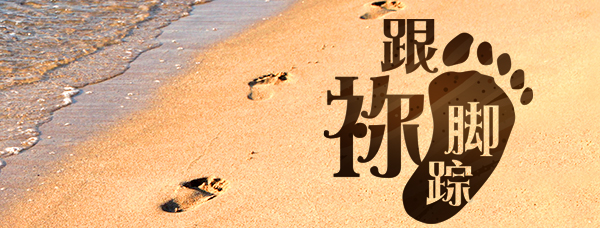 第一单元：得救
第3讲：天国子民
要义：金句
虚心的人有福了！因为天国是他们的。（太5:3）
2
精义：撮要
天国子民因深深体会灵里贫穷，而一心归向耶稣！
3
传播焦点
另类公民（彼前2:9-10） ──身分醒觉
圣洁国度──顺服主权
朝圣客旅──我们有同路人
被选族类──为主结果
4
生活应用
天国子民若能时时保持灵里贫穷，就能领受神恩更多。
看来天国子民首要的记号，就是渴慕属灵的丰富。
5
生活应用
天国子民：身分清晰、家乡盼望，具方向感及使命见证。
6
反思问题
明白天国子民乃属另类公民，到底有何重要意义？
顺服是圣洁具体的表现，你如何领受这句话？
7
听众回馈
欢迎任何顺服的见证。
8